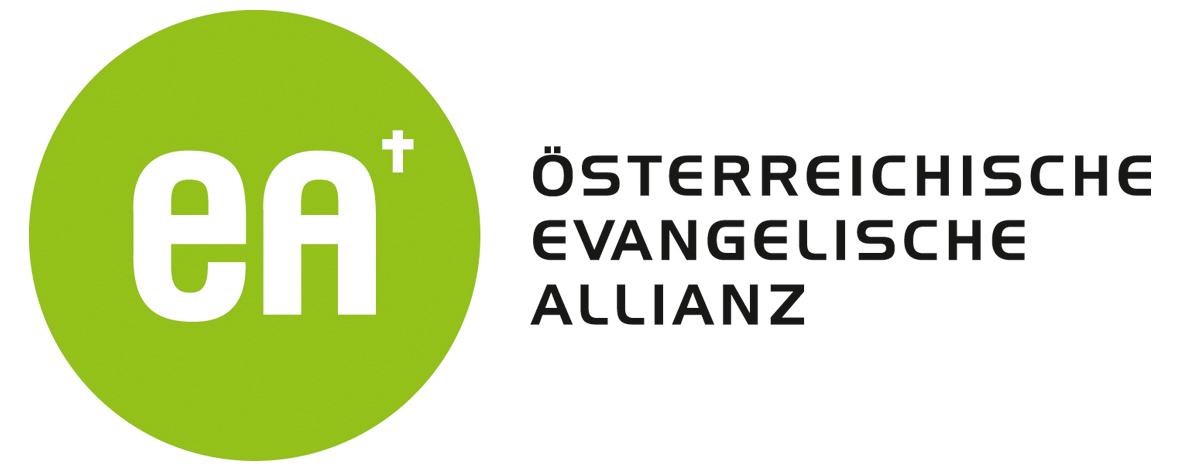 GOTT
LÄDT EIN
VISION FOR MISSION
ALLIANZGEBETSWOCHE
14. – 21. JÄNNER 2024
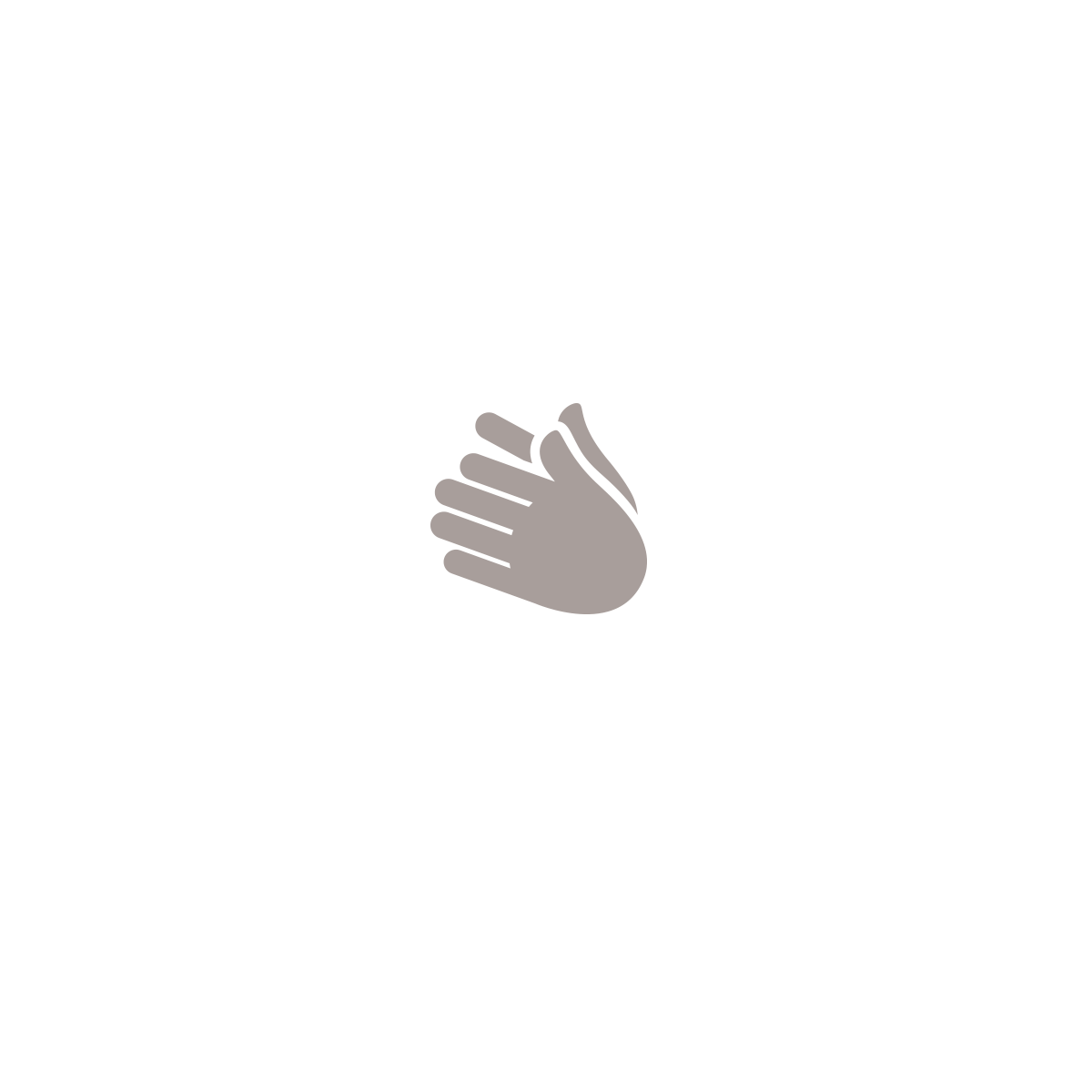 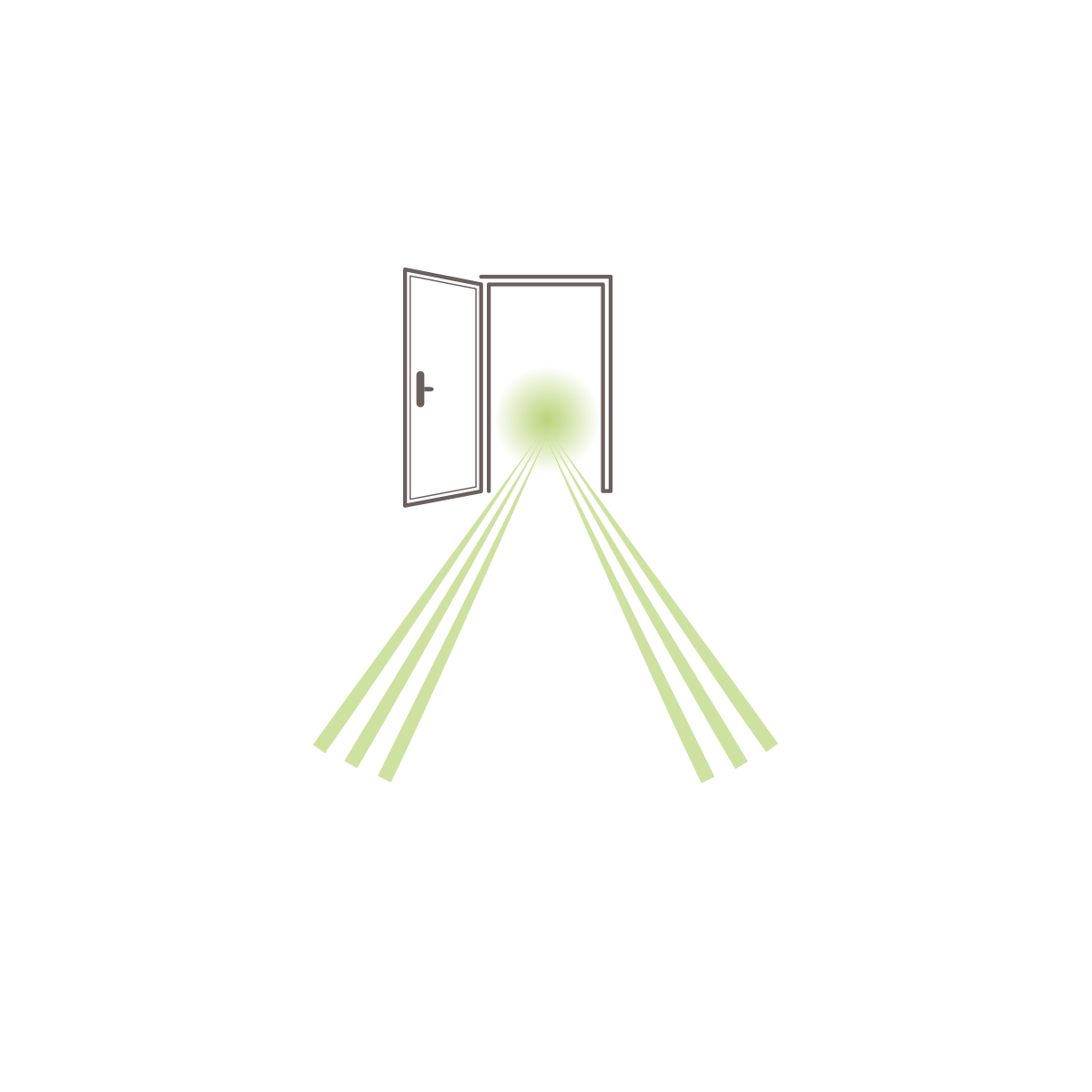 Sonntag, 14. Jänner 2024
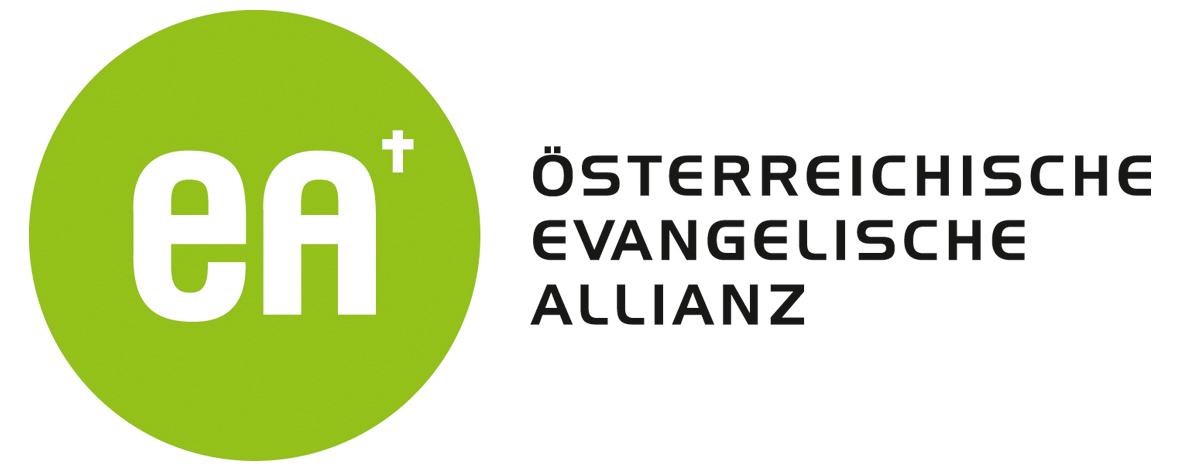 Gott lädt ein …
als der dreieinige Gott
Und Jesus trat herzu, redete mit ihnen und sprach: Mir ist gegeben alle Gewalt im Himmel und auf Erden. Darum gehet hin und lehret alle Völker: Taufet sie auf den Namen des Vaters und des Sohnes und des  Heiligen Geistes. 
(Matthäus 28,18-19)
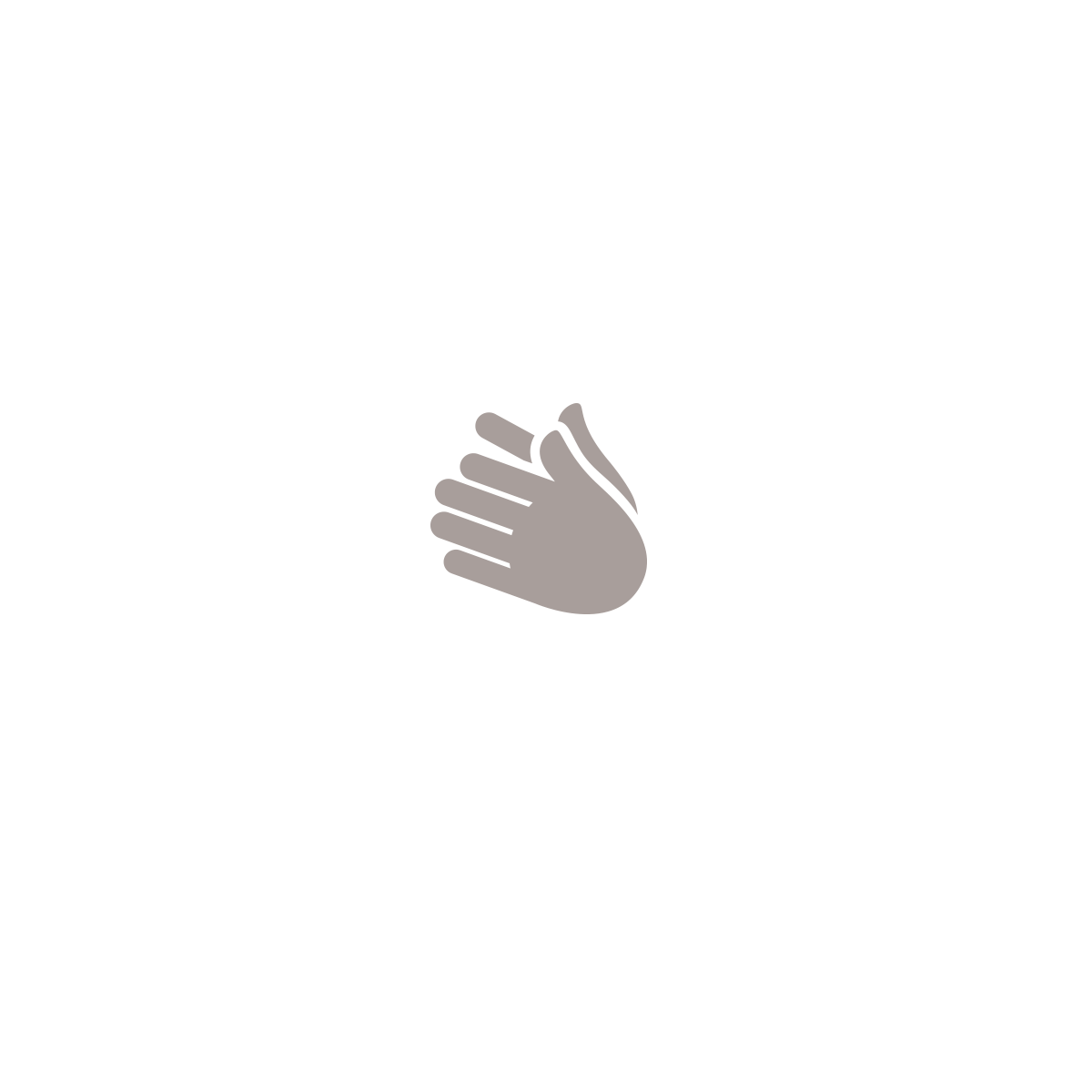 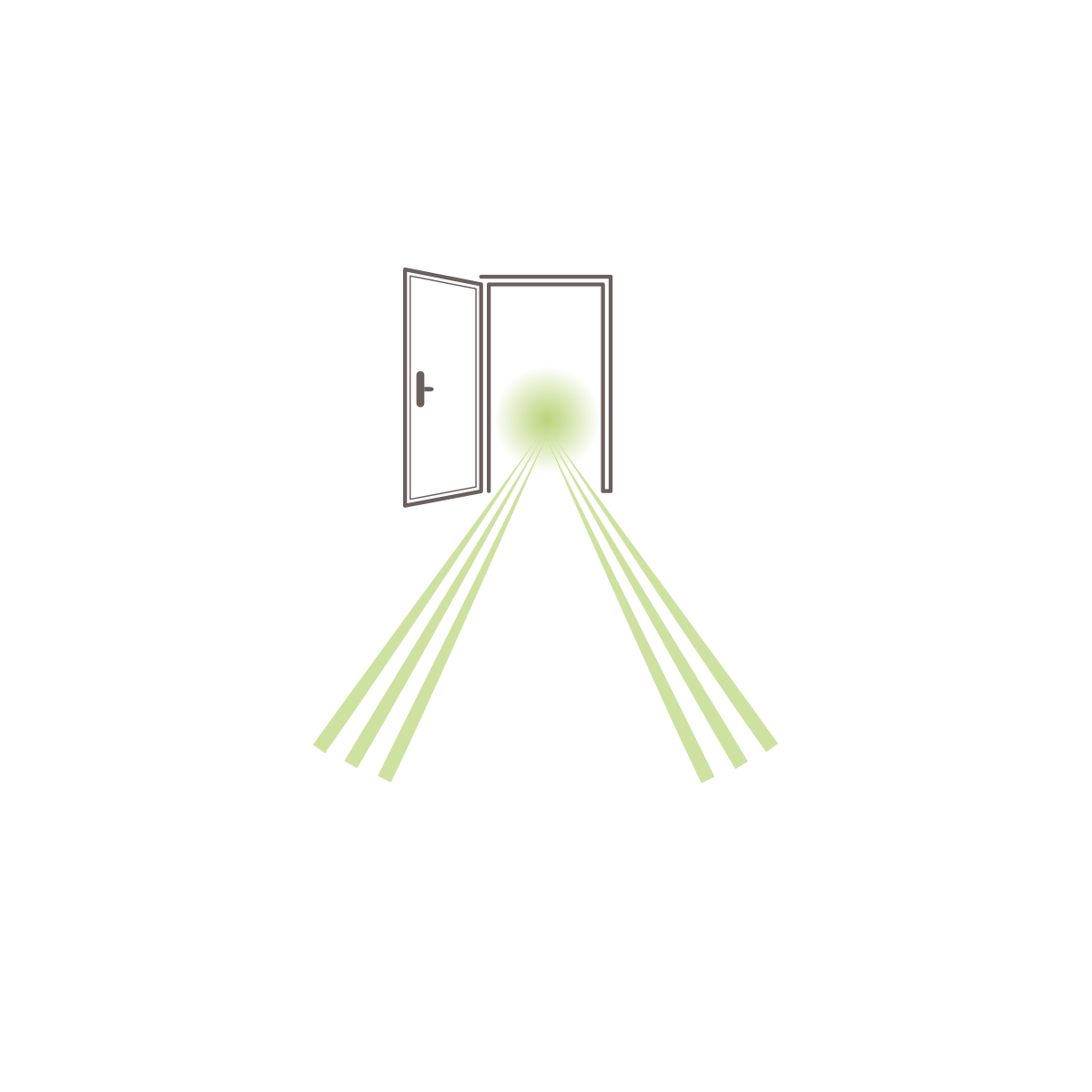 Montag, 15. Jänner 2024
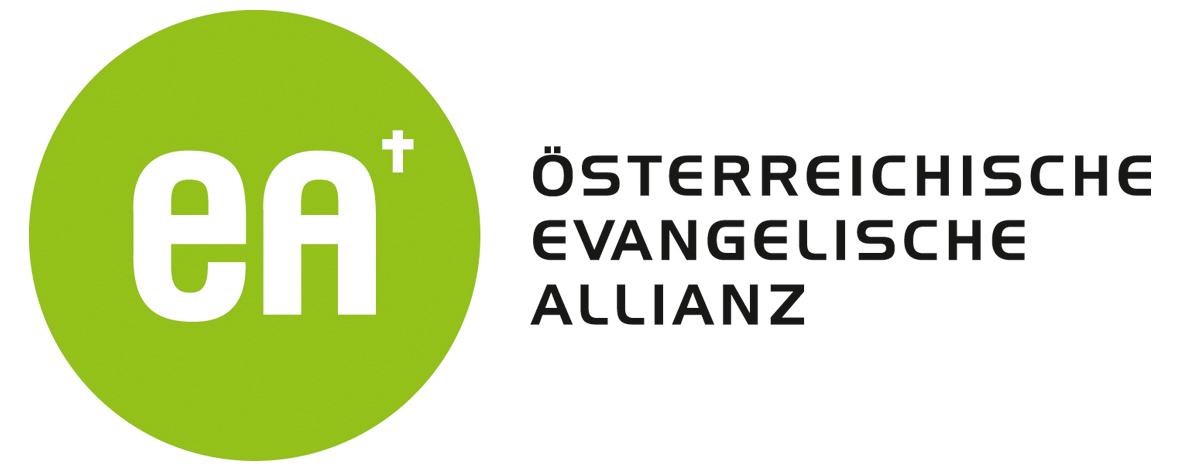 Gott lädt ein …
Durch sein Wort
In meinem Herzen berge ich dein Wort, damit ich nicht gegen dich sündige. (...) Deine Vorschriften habe ich auf ewig zum Erbe erhalten, sie sind meines Herzens Freude.
(Psalm 119,11+111; ZB)
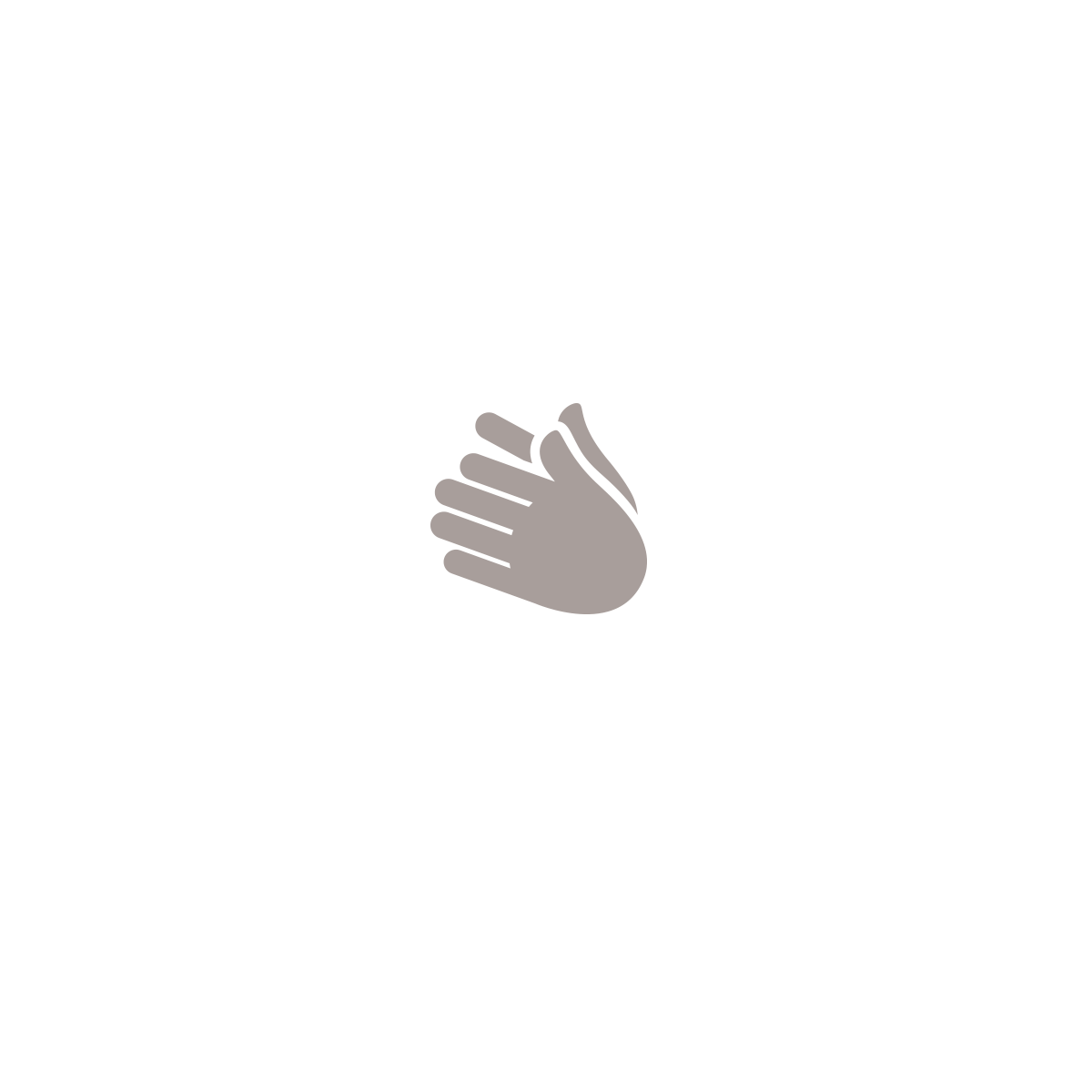 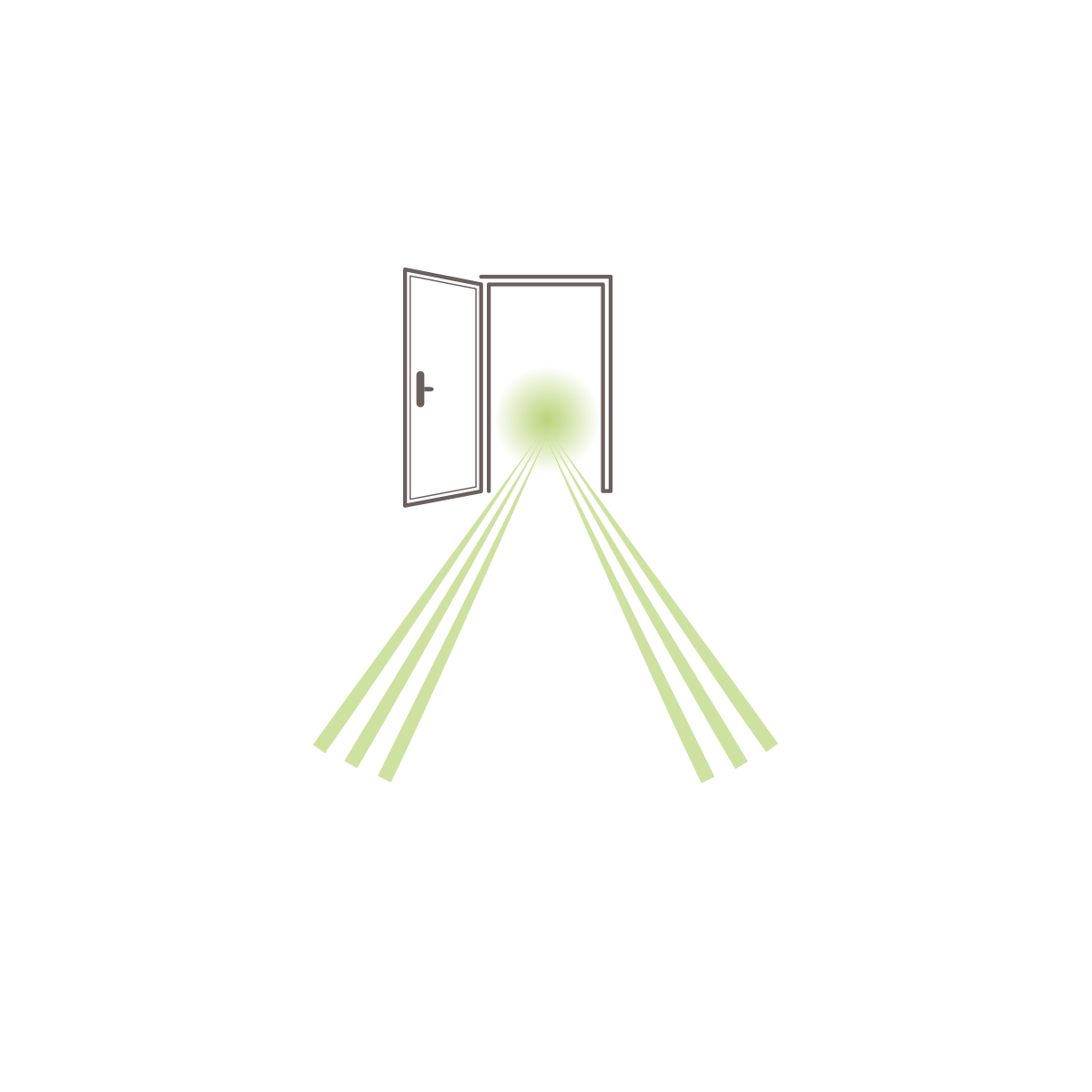 Dienstag, 16. Jänner 2024
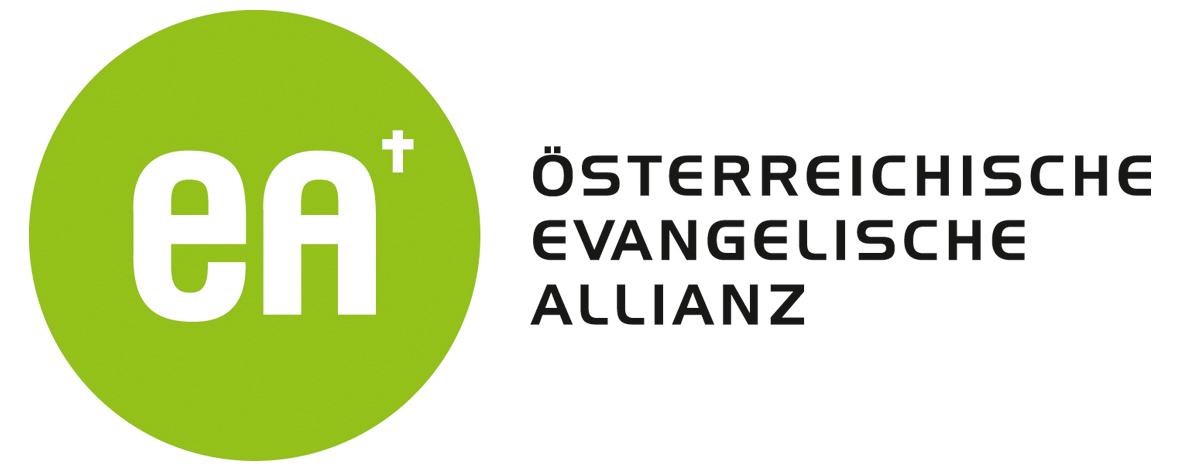 Gott lädt ein …
Durch Jesus Christus
Und Jesus trat herzu, redete mit ihnen und sprach: Mir ist gegeben alle Gewalt im Himmel und auf Erden. Darum gehet hin und lehret alle Völker: Taufet sie auf den Namen des Vaters und des Sohnes und des  Heiligen Geistes. 
(Matthäus 28,18-19)
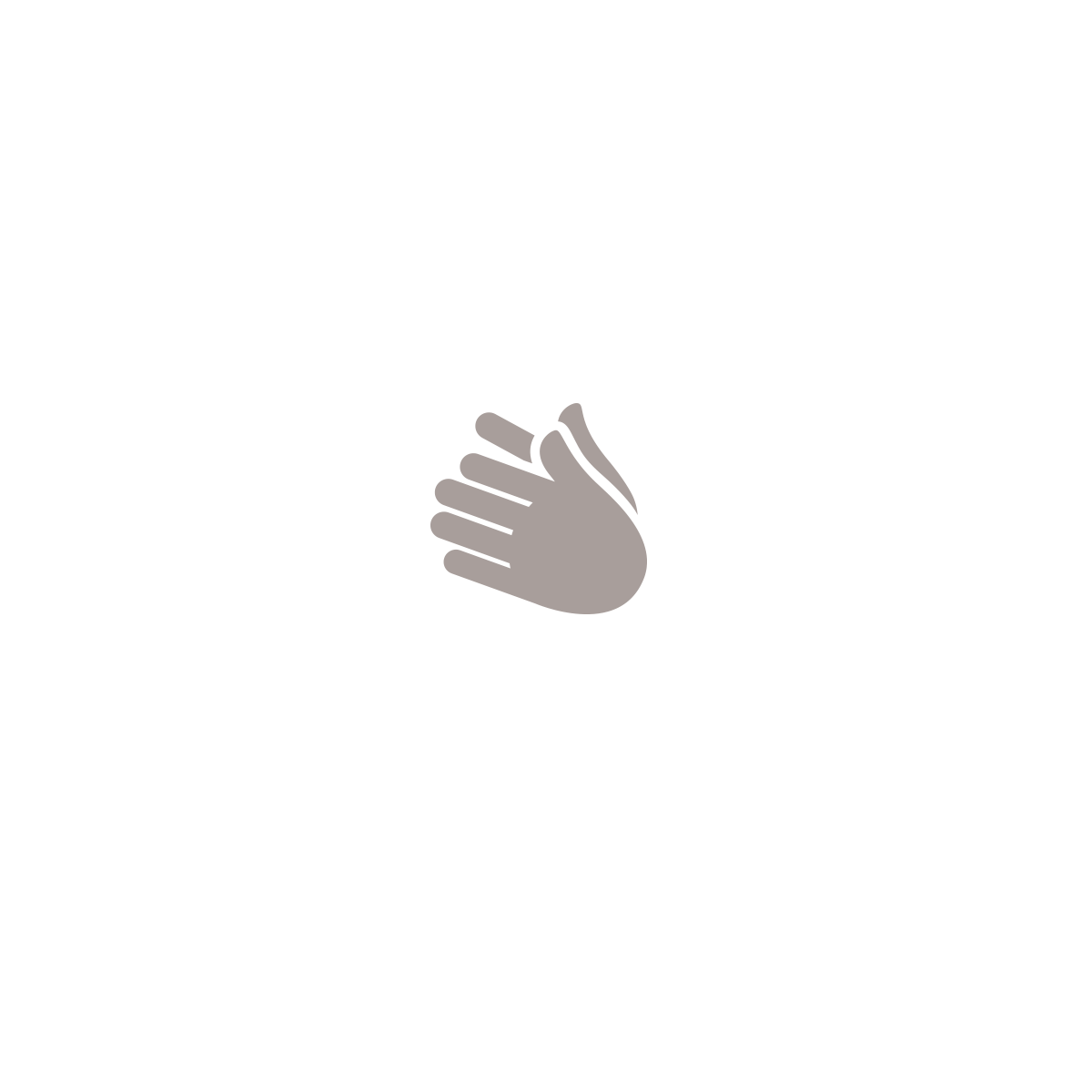 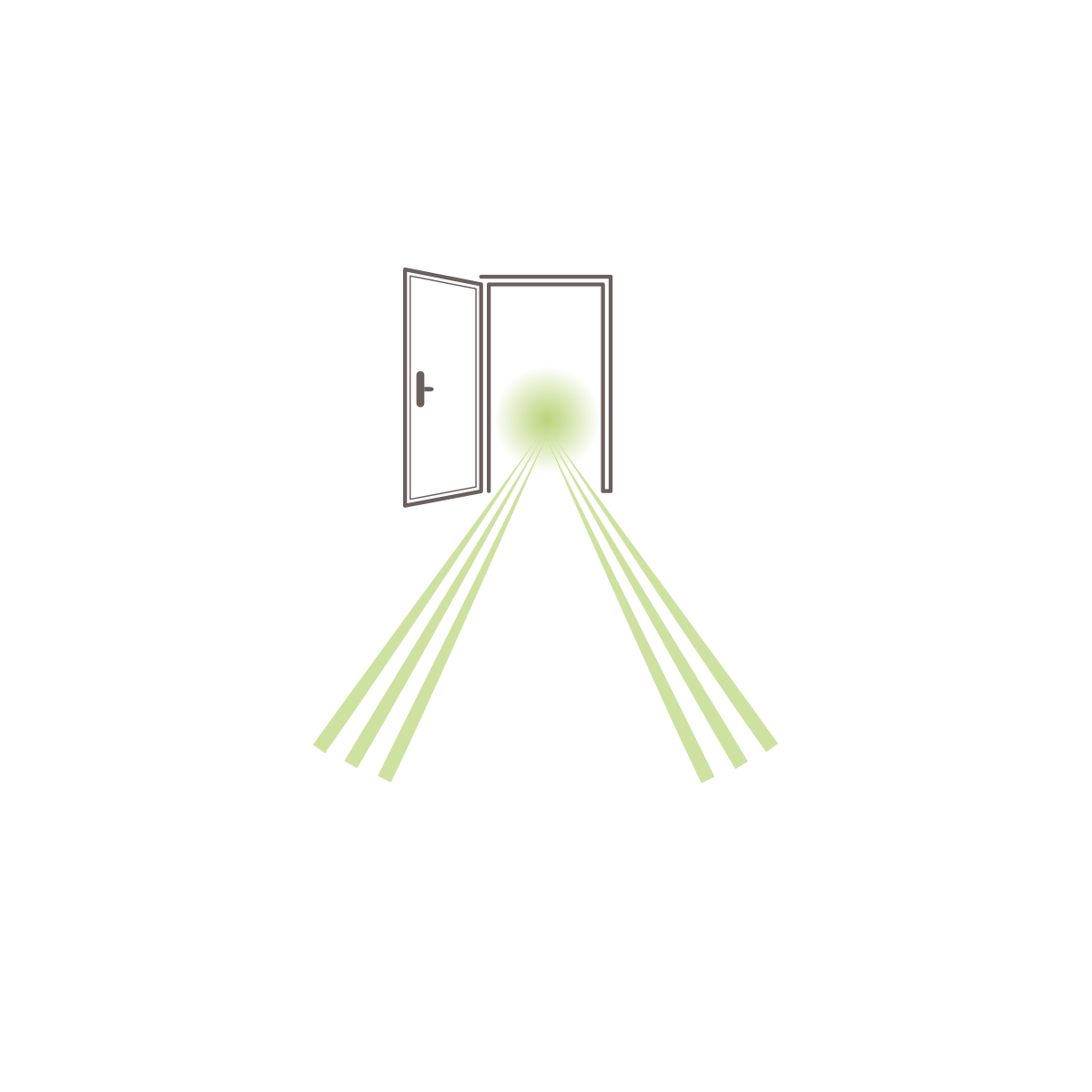 Mittwoch, 17. Jänner 2024
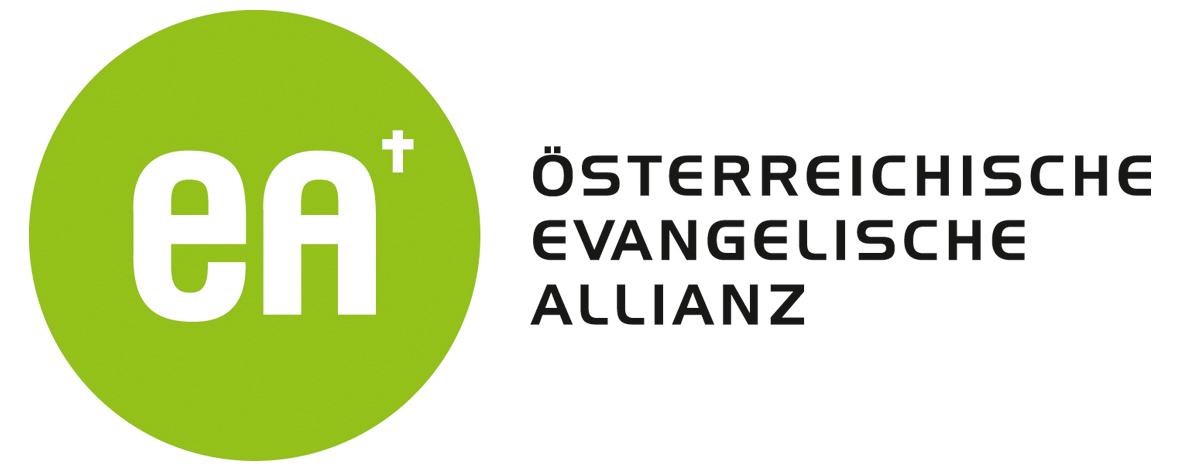 Gott lädt ein …
zu umfassender Freiheit
Der Geist Gottes des Herrn ist auf mir, weil der Herr mich gesalbt hat. Er hat mich gesandt, den Elenden gute Botschaft zu bringen, die zerbrochenen Herzen zu verbinden, zu verkündigen den Gefangenen die Freiheit, den Gebundenen, dass sie frei und ledig sein sollen; zu verkündigen ein gnädiges Jahr des Herrn. (Jesaja 61,1-2)
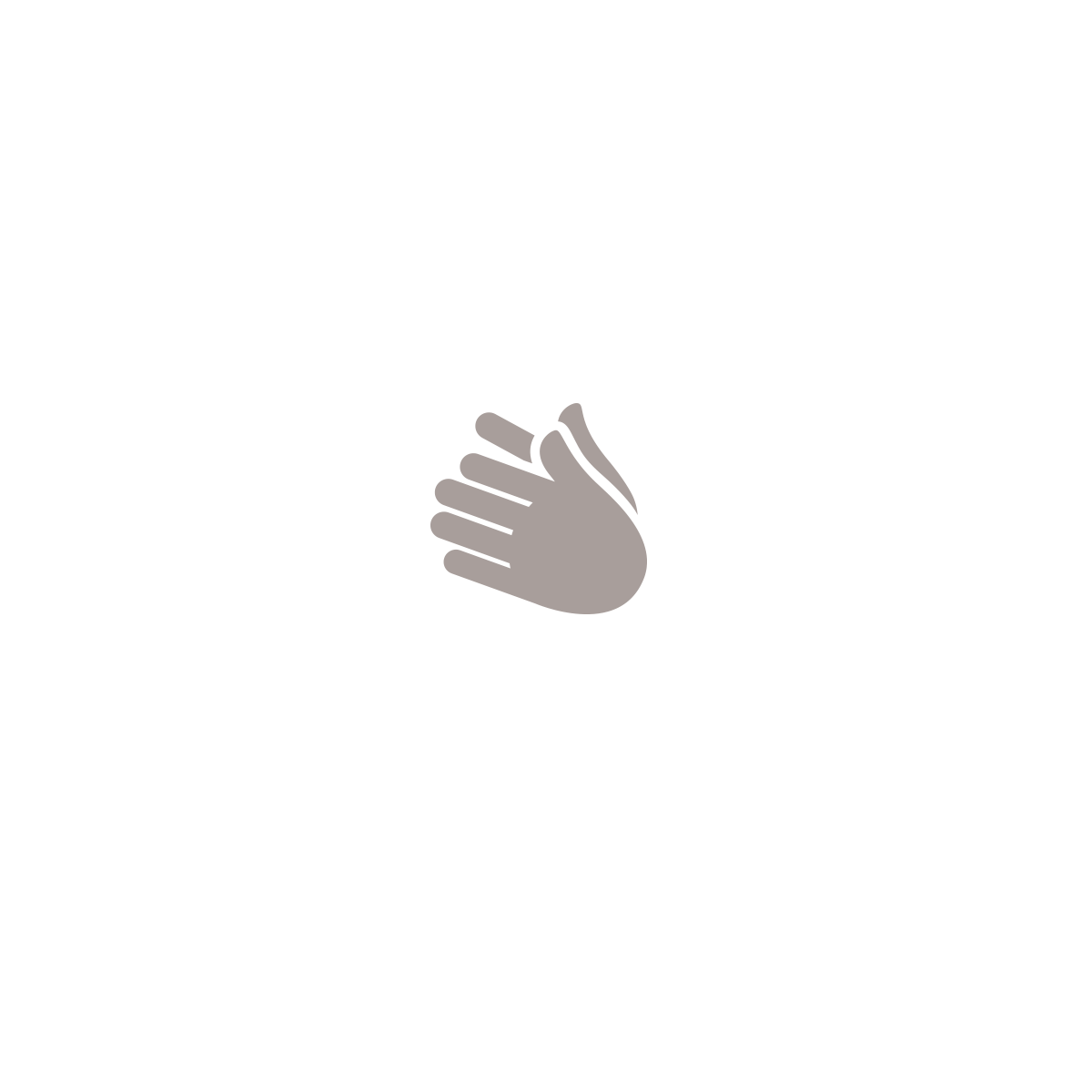 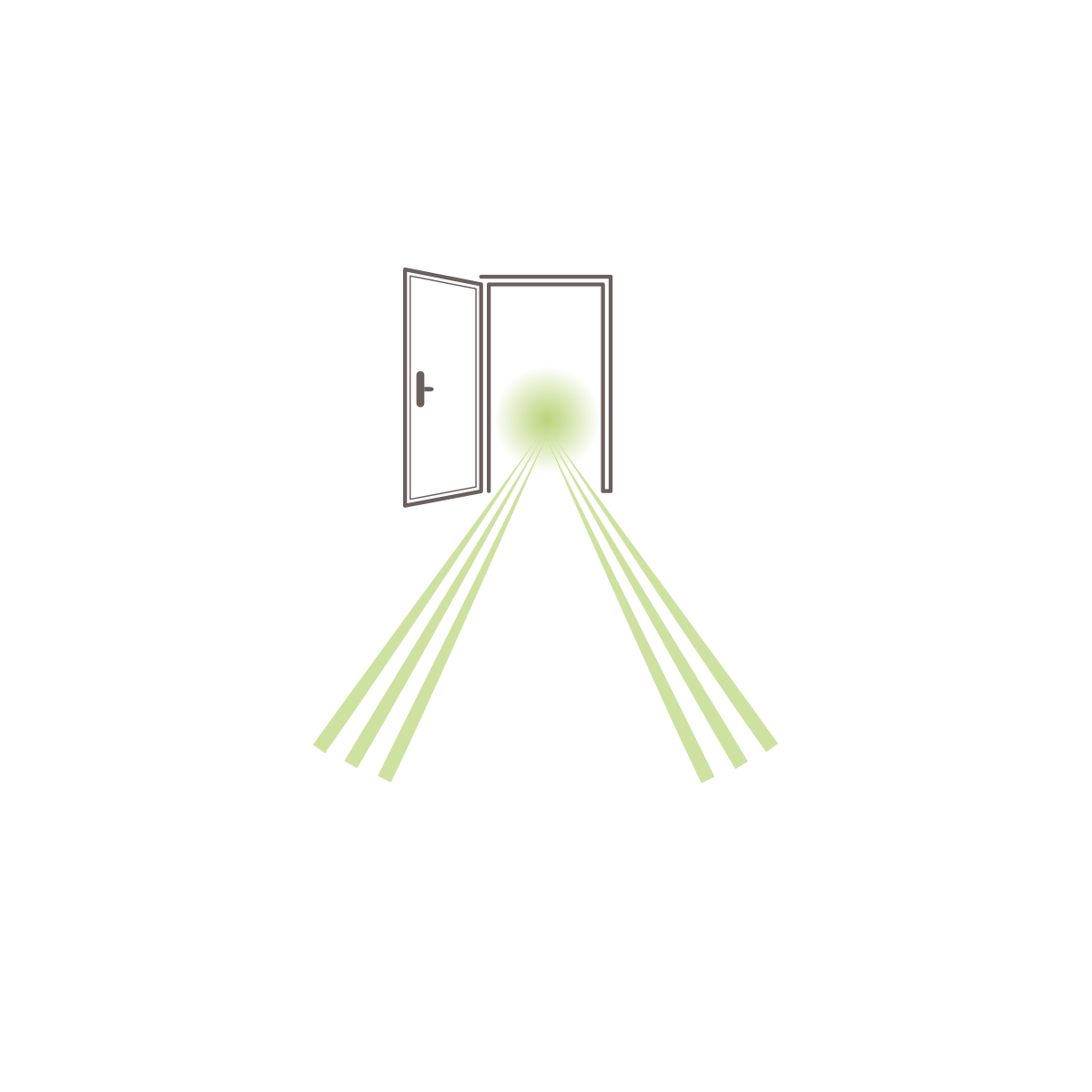 Donnerstag, 18. Jänner 2024
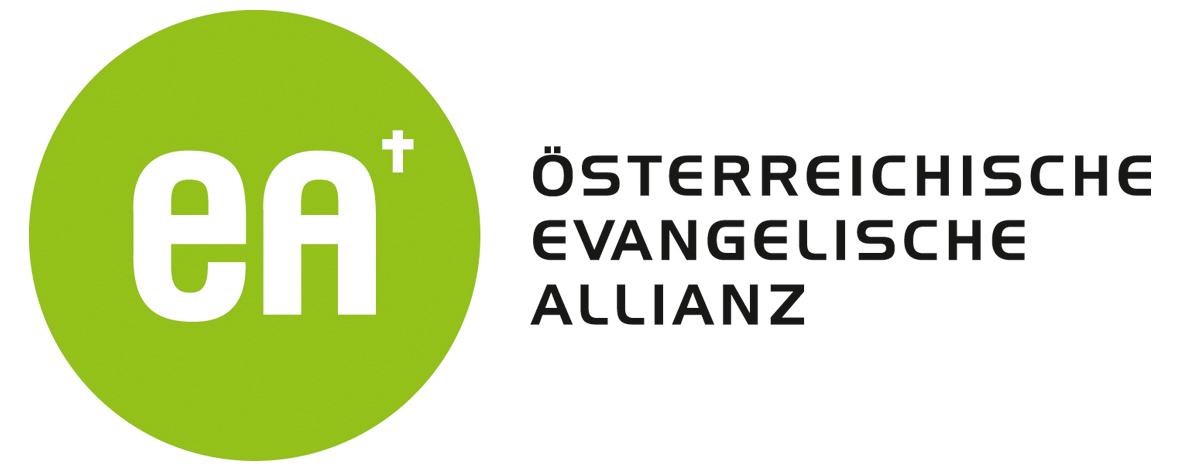 Gottes Mission …
erfüllen wir gemeinsam
Wie du mich gesandt hast in die Welt, so habe auch ich sie in die Welt gesandt. Ich bitte aber nicht allein für sie, sondern auch für die, die durch ihr Wort an mich glauben werden.
(Johannes 17,18+20)
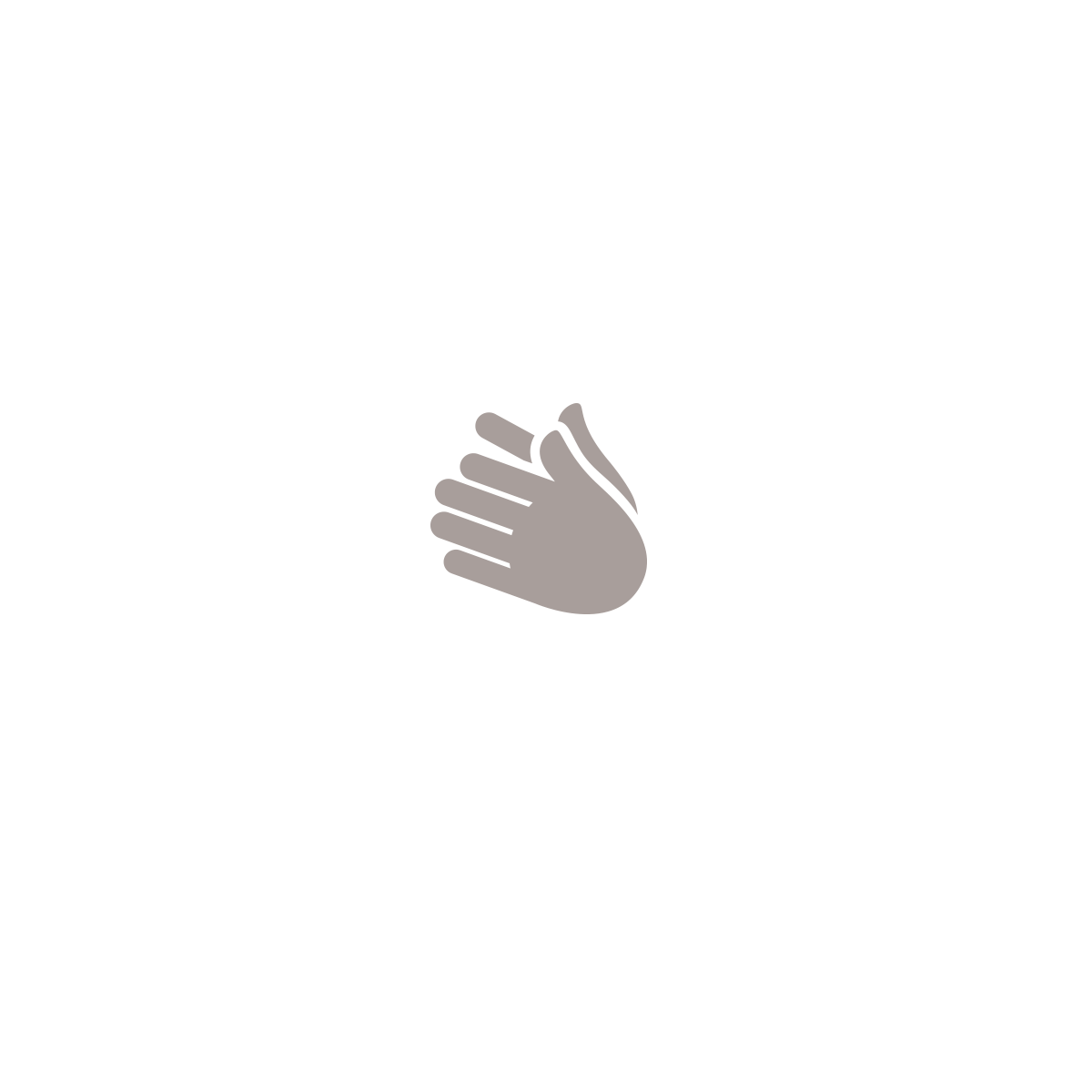 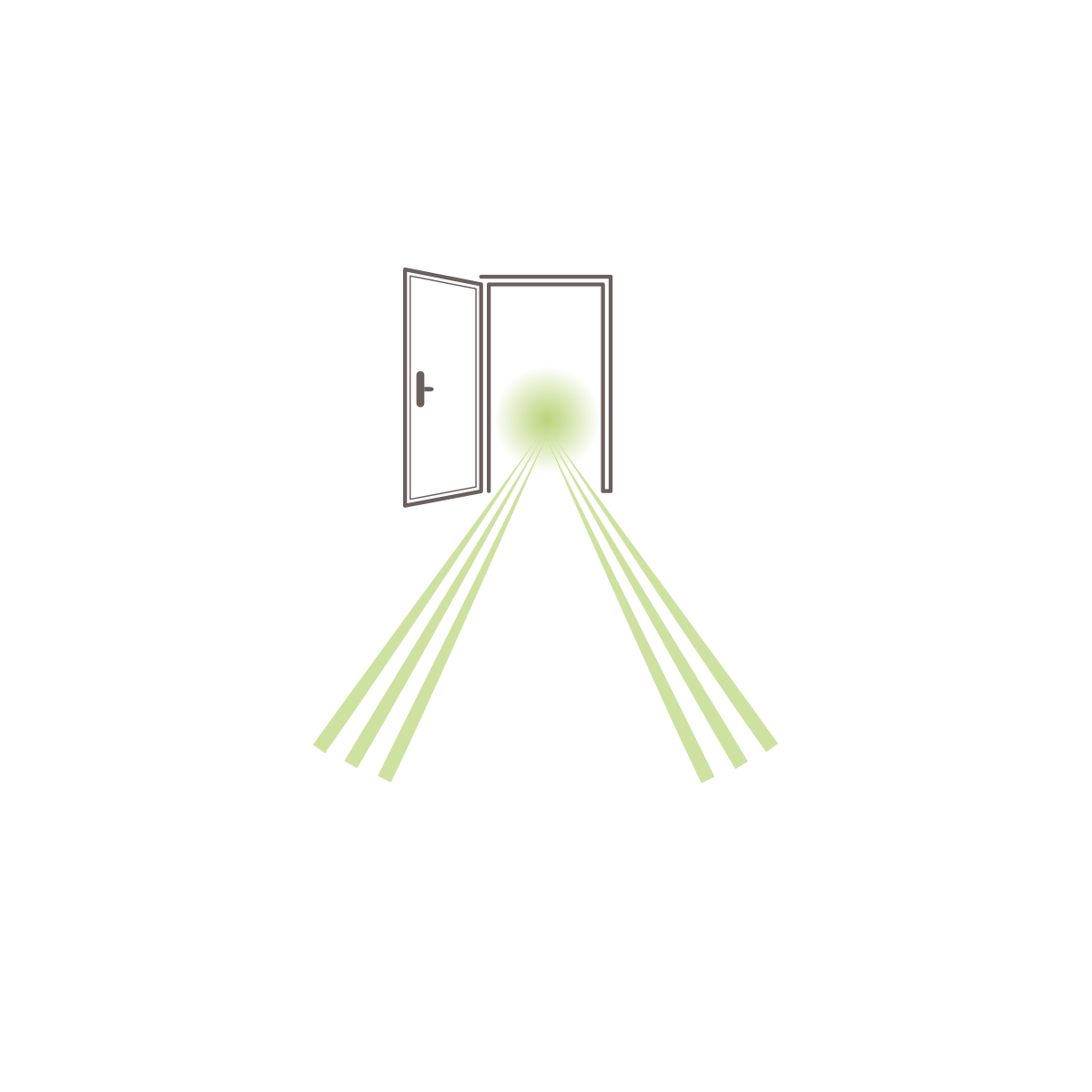 Freitag, 19. Jänner 2024
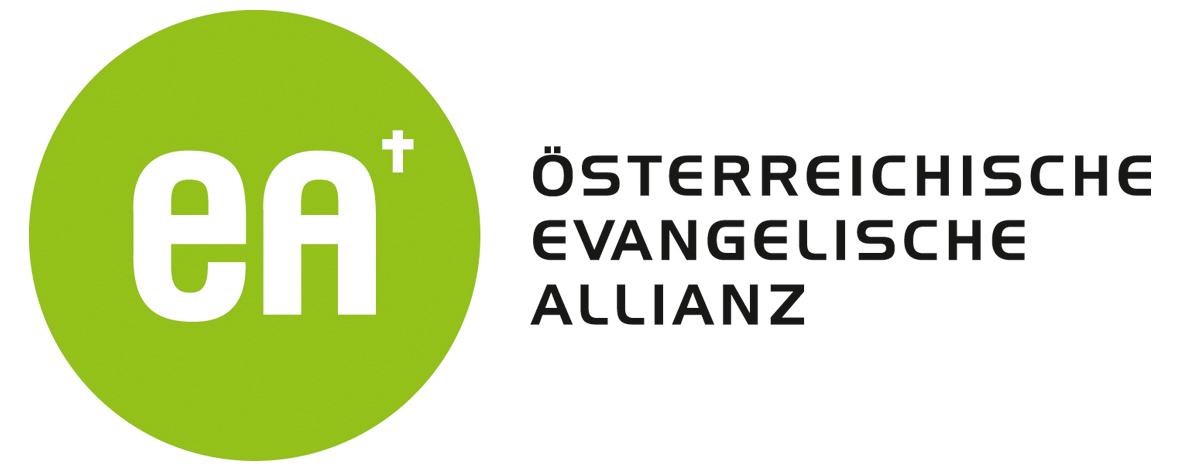 Gottes Mission …
hat ihren Preis
Darum gehet hin und lehret alle Völker: Taufet sie auf den Namen des Vaters und des Sohnes und des Heiligen Geistes und lehret sie halten alles, was ich euch befohlen habe. Und siehe, ich bin bei euch alle Tage bis an
der Welt Ende. (Matthäus 28,19-20)
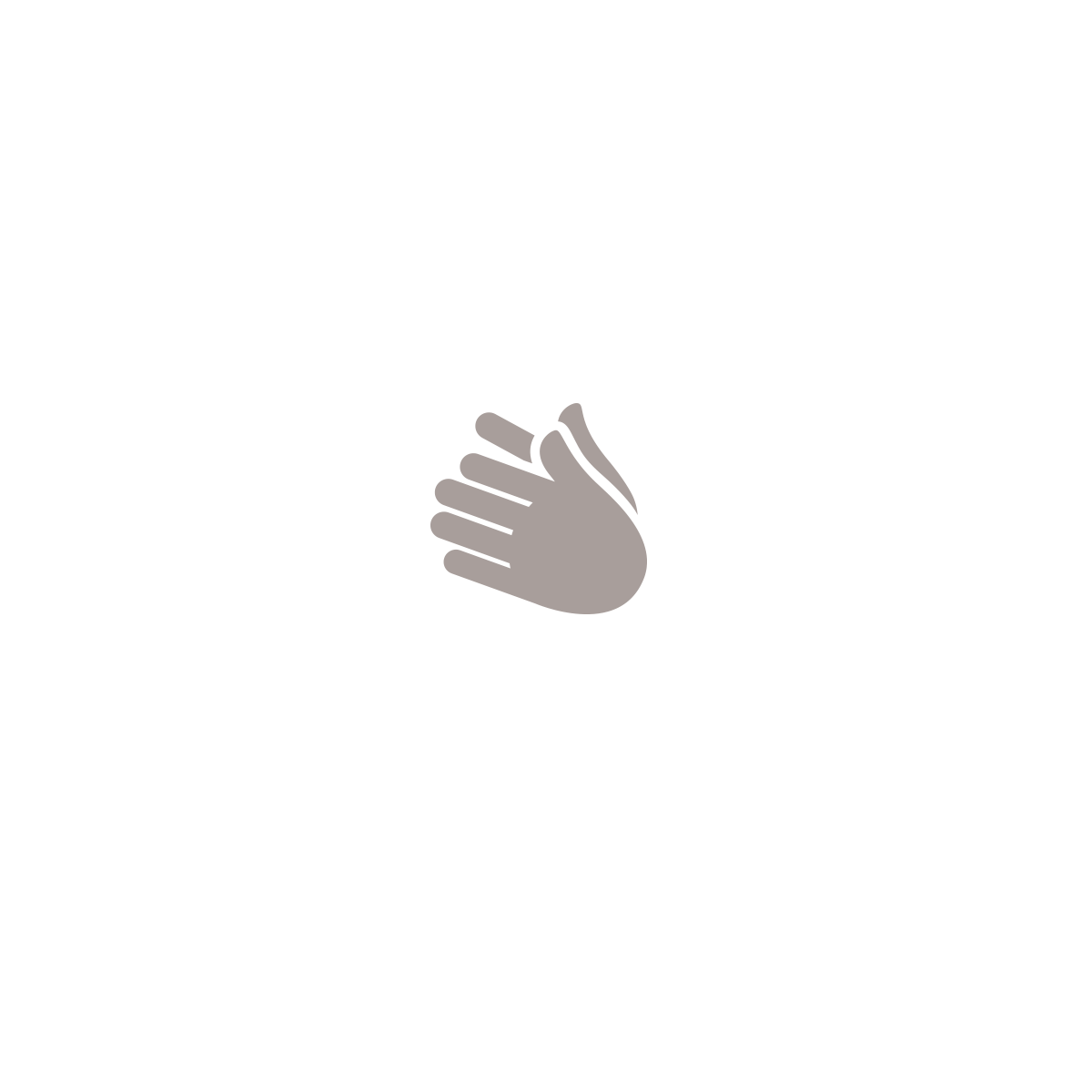 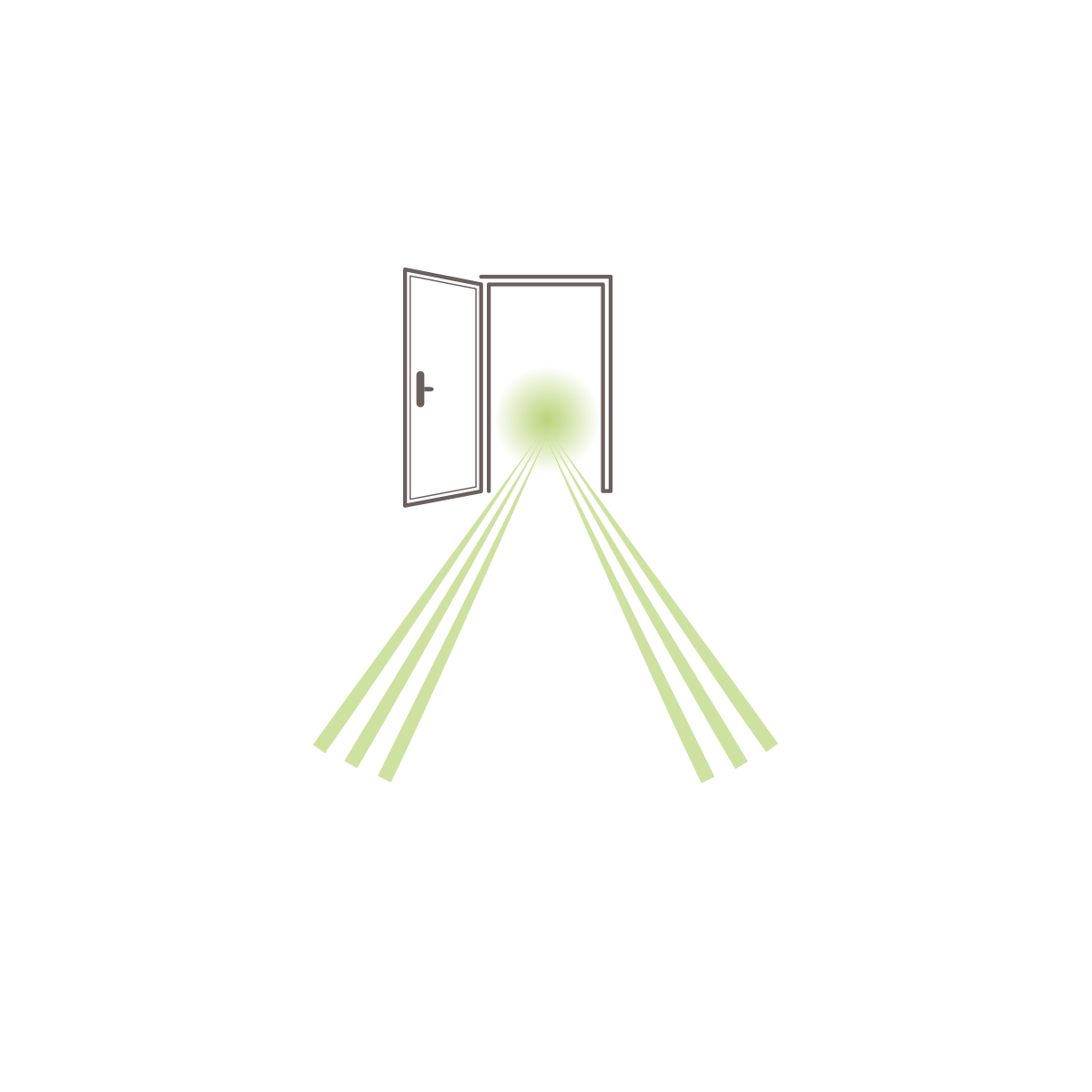 Samstag, 20. Jänner 2024
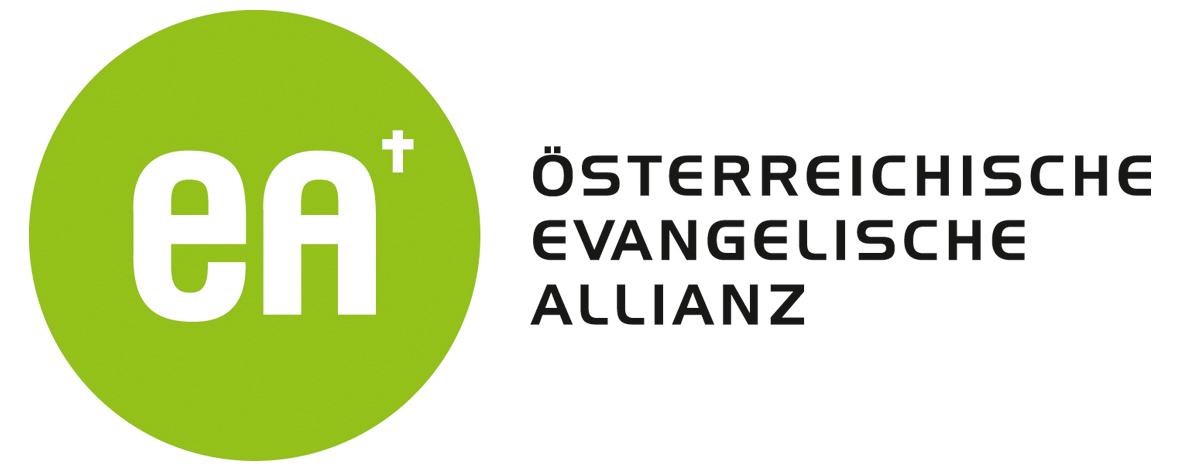 Gottes Mission …
erfordert Ausdauer
Denn bevor das Ende kommt,
muss das Evangelium allen Völkern verkündet werden.
(Markus 13,10; NGÜ)
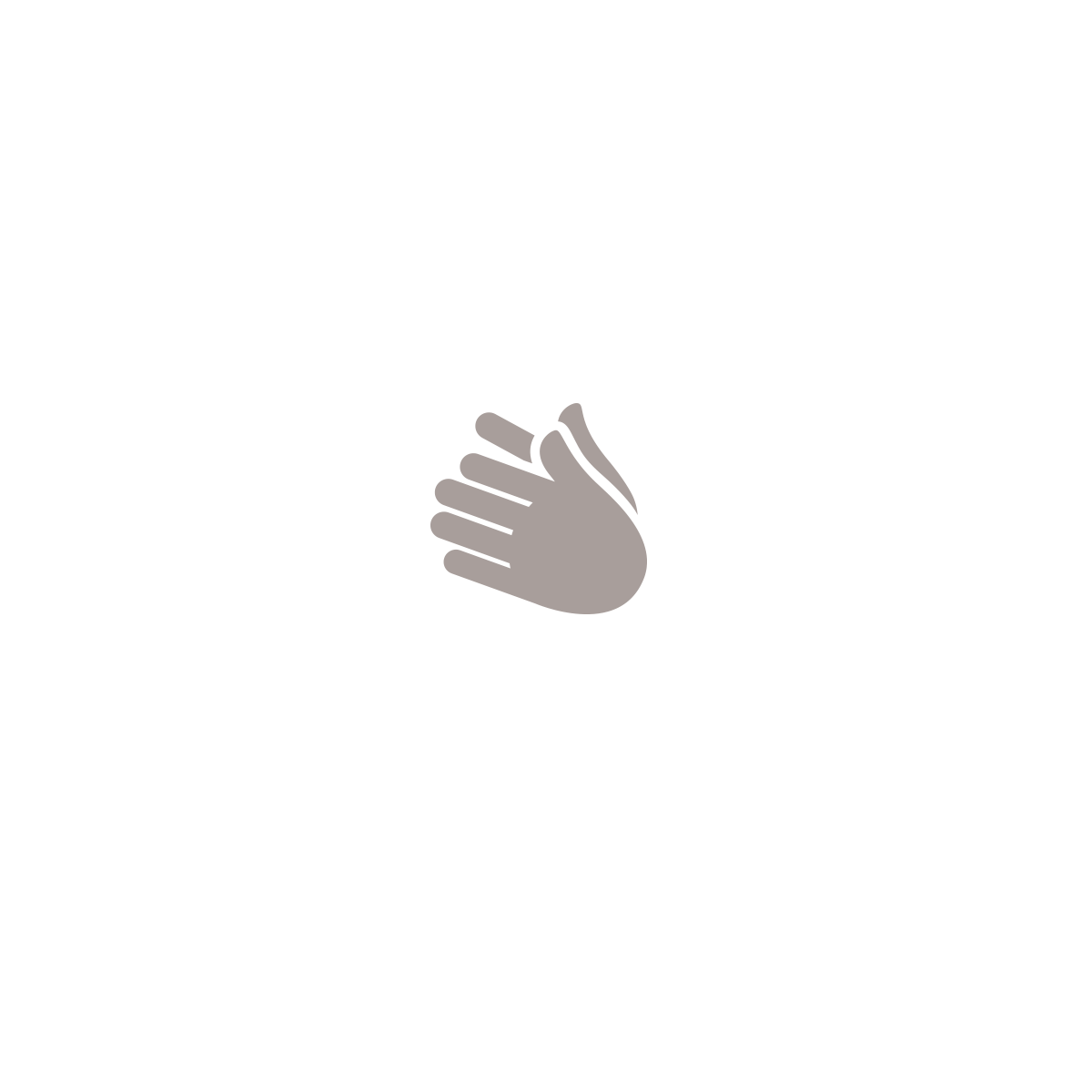 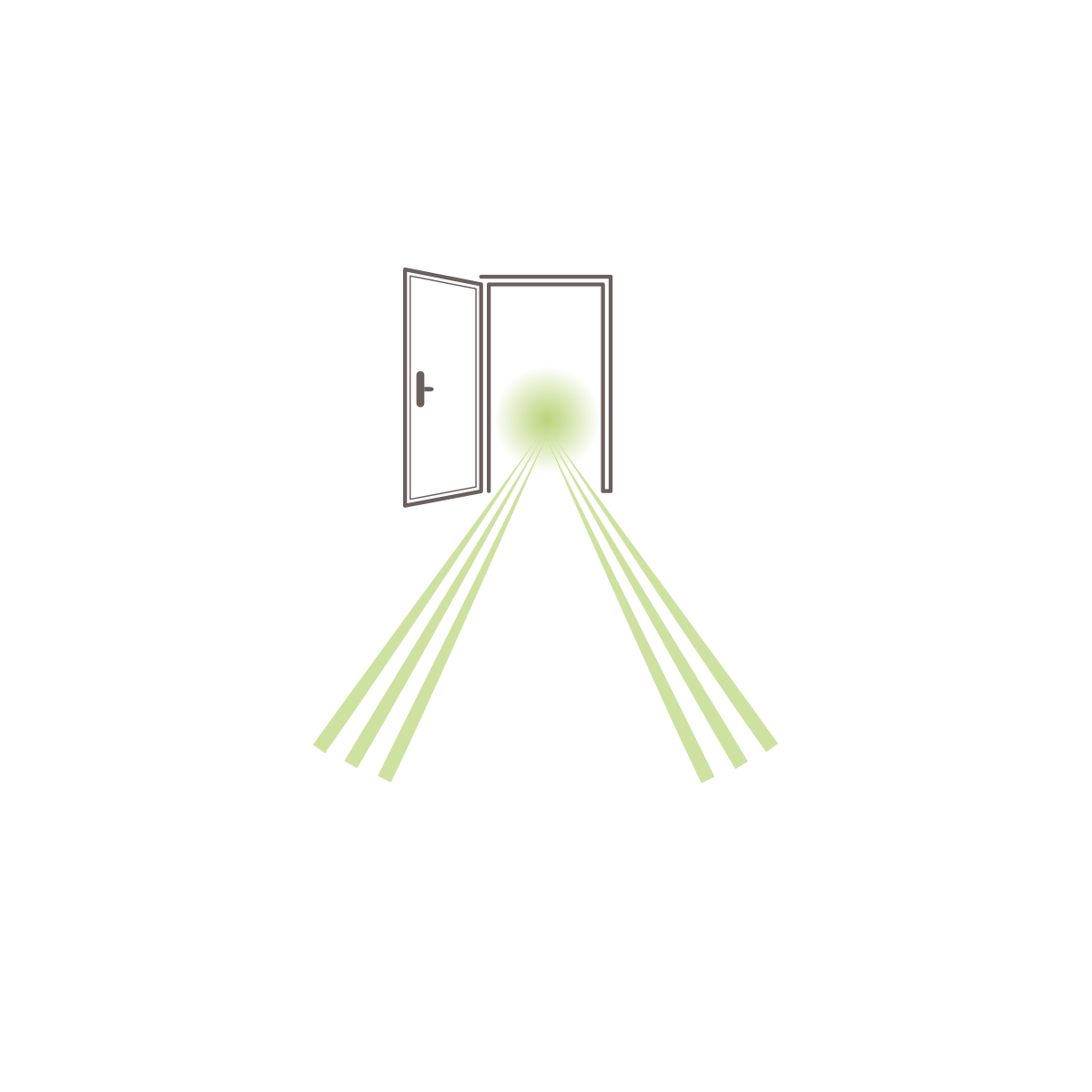 Sonntag, 21. Jänner 2024
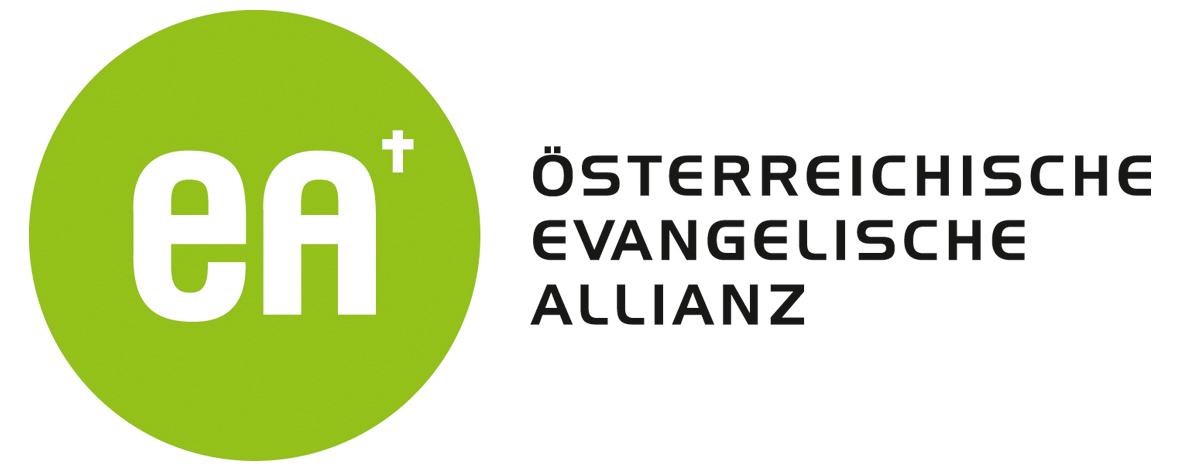 Gottes Mission …
geht weiter
Sein Herr sprach zu ihm: Recht so, du guter und treuer Knecht, du bist über wenigem treu gewesen, ich will dich über viel setzen; geh hinein zu deines Herrn Freude! (Matthäus 25,23)